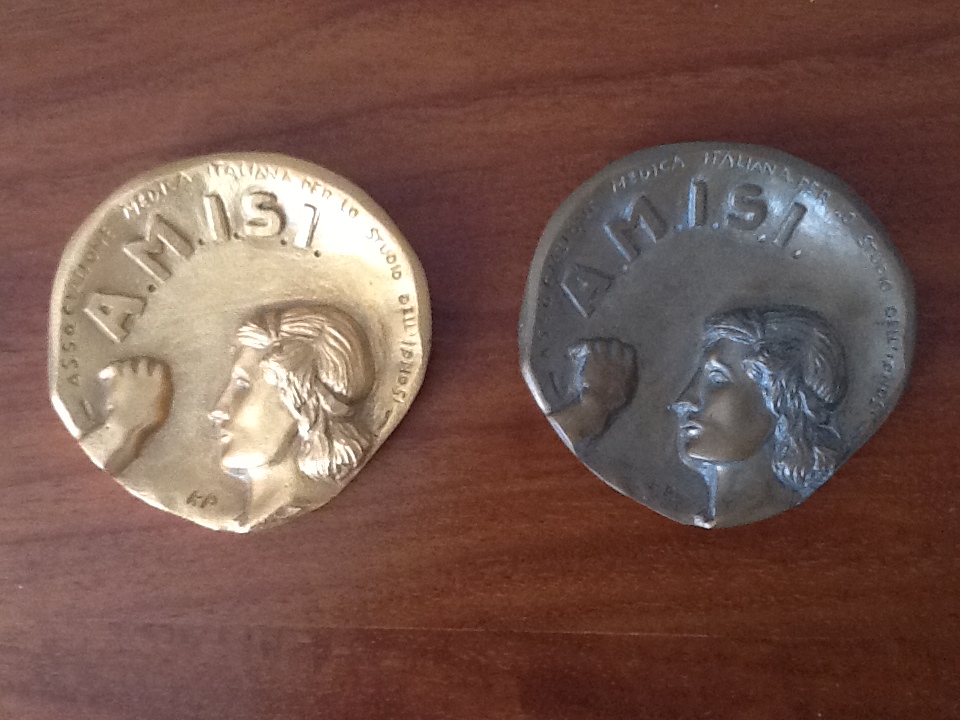 L’IPNOSI IN ITALIA
Silvia Giacosa
AMISI  -  SEPI
anno accademico 2013/2014
“Se  mi richiamo ai tempi lontani del mio approccio con l’ipnosi, devo ricordare che l’interesse primario è stato quello di dare un aspetto scientifico al procedimento; perciò diffondere la sua conoscenza e renderne possibile la pratica ad un livello medico,
terapeutico.”
Giampiero Mosconi 2010
anno accademico 2013/2014
“Se la pratica non viene diffusa e conosciuta è difficile consolidare a livello scientifico le sue proprietà. In effetti anche per questo ho cercato di mantenere l’obiettivo della sua conoscenza a livello accademico universitario.”
Giampiero Mosconi 2010
anno accademico 2013/2014
Il terapeuta, la sua formazione, 
la crescita personale,
 l’approccio verso se stesso e verso il paziente, 
la cura, la relazione empatica,
 l’onestà nella comunicazione ipnotica, i valori individuali, l’assenza di giudizio,
 la disponibilità ad infrangere i preconcetti propri e quelli del paziente,
 la coppia terapeutica
anno accademico 2013/2014
Codice Deontologico per gli associati della Associazione Medica Italiana per lo Studio dell’Ipnosi – AMISI 
allegata la 
“Versione sintetica da esporre nello studio dell’Associato, a disposizione dei clienti”
Milano, settembre 1993
anno accademico 2013/2014
Se sapremo distinguere tra ipnotismo, ipnosi e psicoterapia ipnotica, quest’ultima acquisterà palesemente, assieme alla dignità clinica, la propria identità. Il che è tra gli obiettivi della nostra Scuola. 1995
anno accademico 2013/2014
“L’orientamento scientifico culturale della Scuola fa riferimento al modello di Erickson. Il modello formativo, coerente con il modello scientifico, prepara gli allievi ad una psicoterapia volta ad identificare e modificare i comportamenti disadattavi mediante procedure di tipo pragmatico fra le quali è centrale la tecnica ipnotica”

Motivazione della Commissione Ministeriale Esaminatrice che ha approvato il riconoscimento 1998
anno accademico 2013/2014
Per quanto paradossale ci possa sembrare 
non è l’ipnosi 
quello che Erickson c’insegna, ma l’uso 
del procedimento ipnotico
2001
anno accademico 2013/2014